Vaikuttavuuden arviointi ELY-ilmastotiekartassa
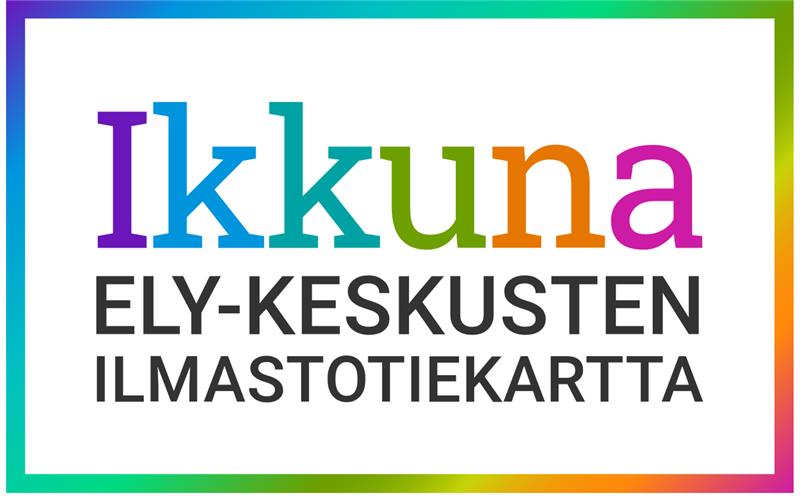 Valeria Kerkkä, Katriina Virtanen, Soili Ingelin, Riitta Syvälä, Petri-Tapio Heikkonen
Pirkanmaan ELY-keskus
3.5.2021
ELY-ilmastotyön hotspotit
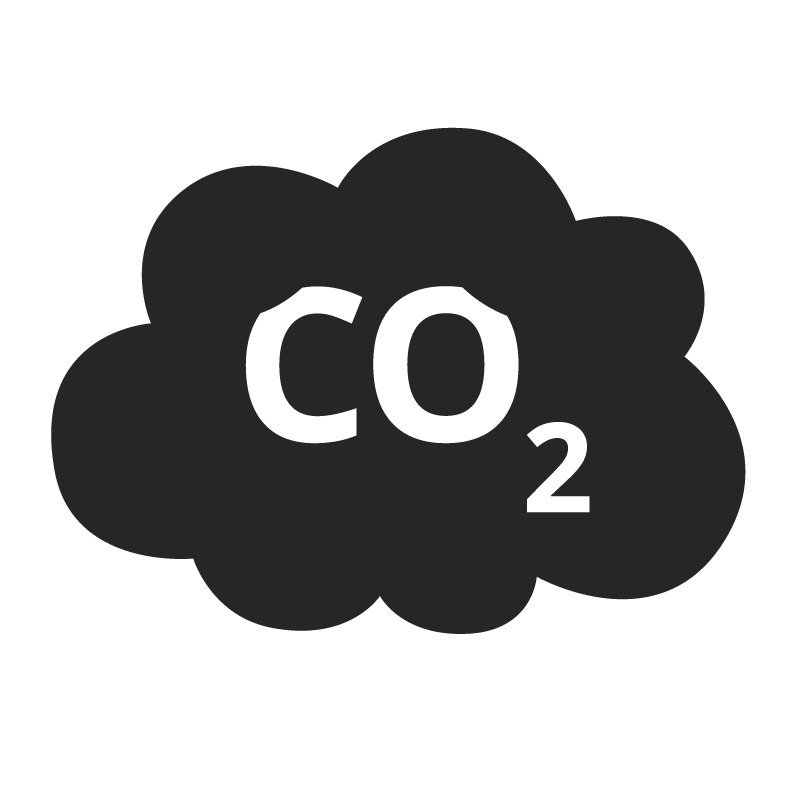 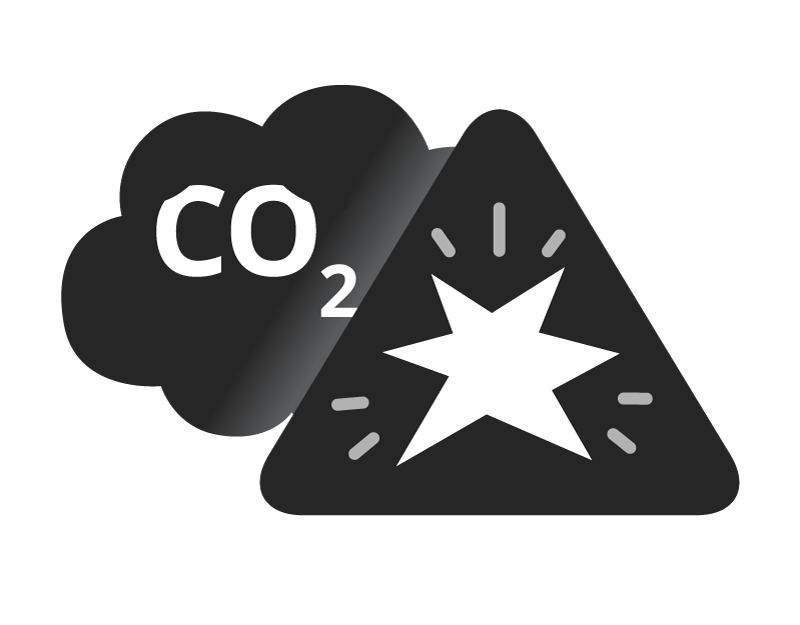 Yhteiset hotspotit
Hillinnän hotspotit
Ilmastokestävä yhdyskuntarakenne
Kiertotalouden potentiaalin tunnistaminen ja mahdollistaminen
Tulva- ja kuivuusriskien-hallinta
Ojitukset ja vesitalouden hallinta
Kestävämmän kulkumuoto-jakauman edistäminen
Ilmastovaikutusten arviointi
Ravinnekiertojen hallinta - vesiensuojelu, maaperä ja hiiltä sitovat kasvit
Vesistöjen ilmastokestävyys
Vesistöjen säännöstely ja patoturvallisuus
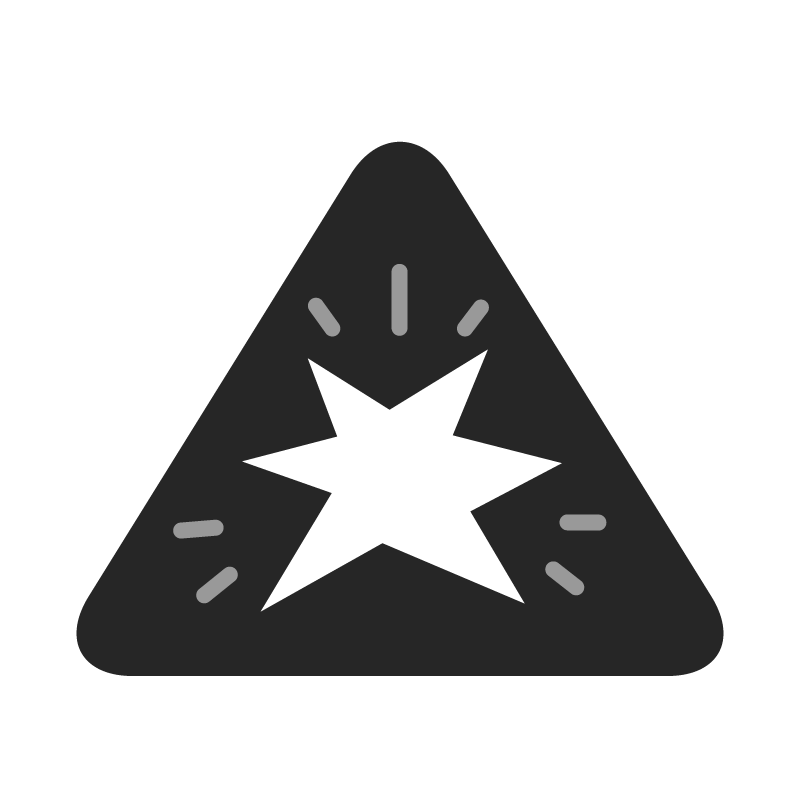 Sopeutumisen hotspotit
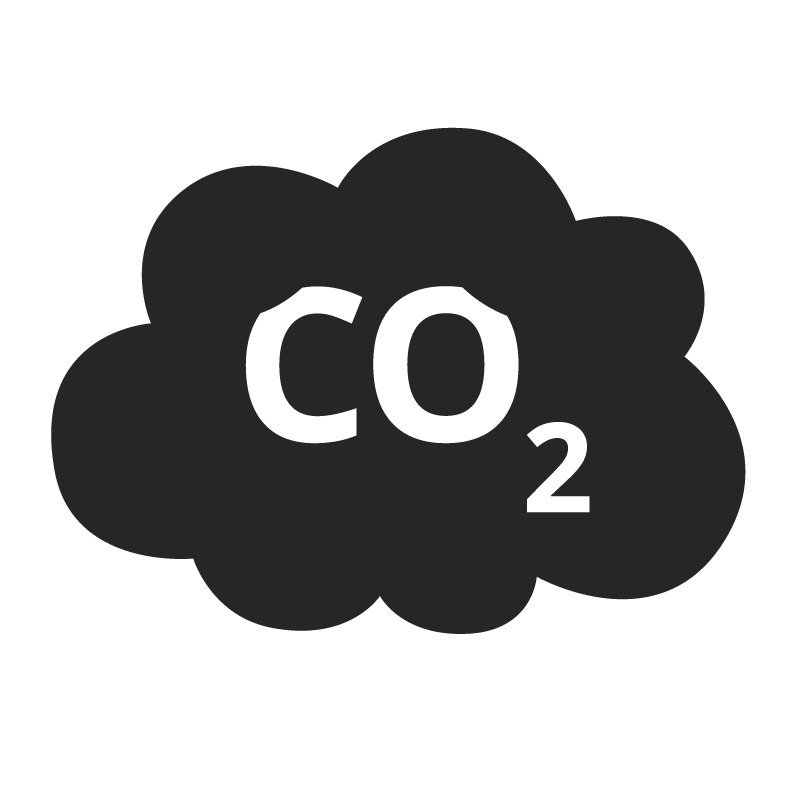 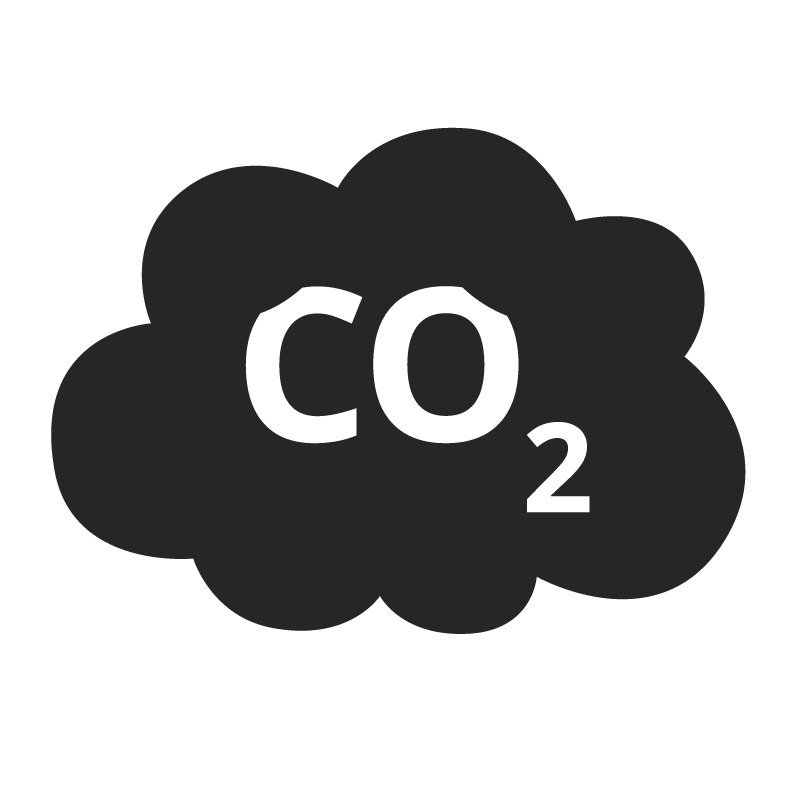 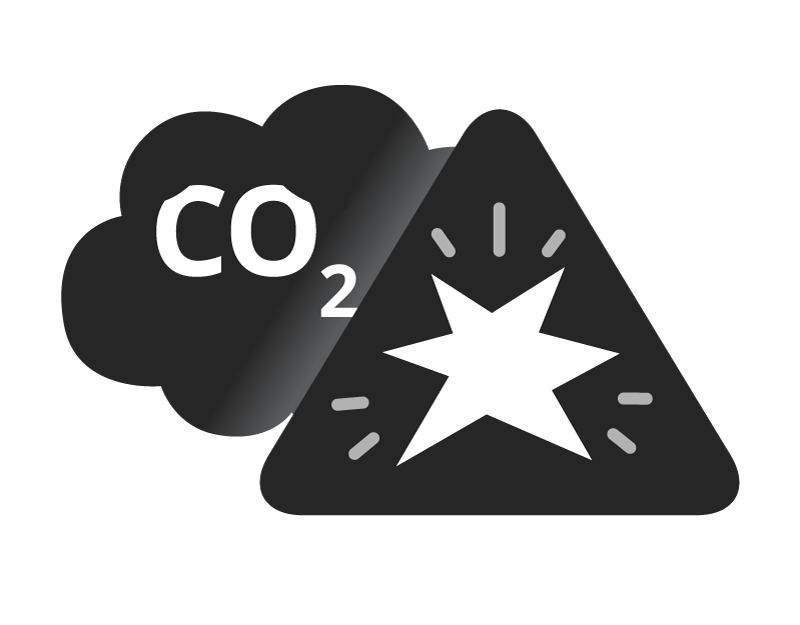 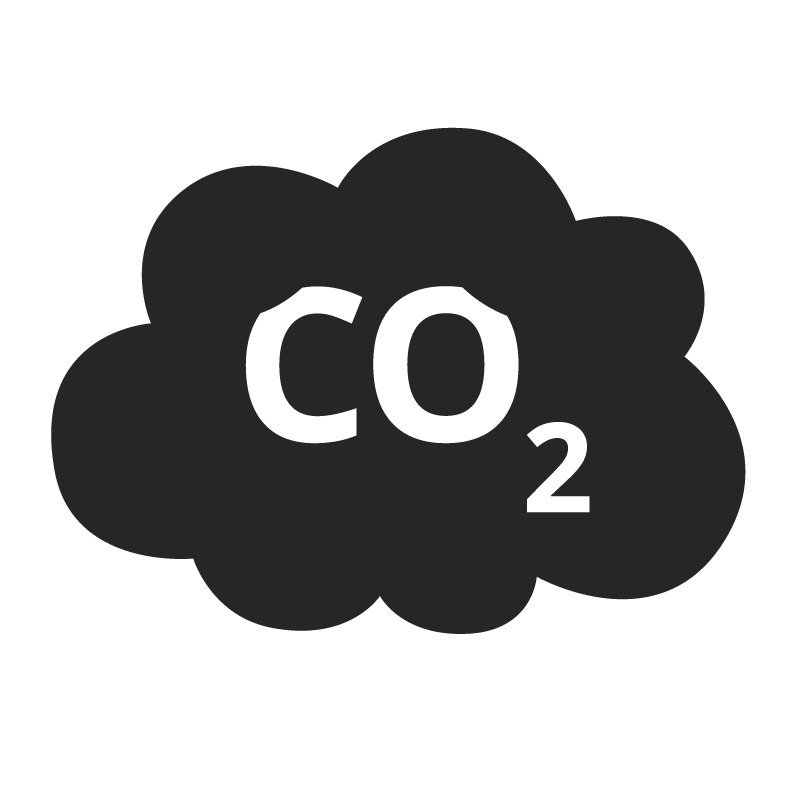 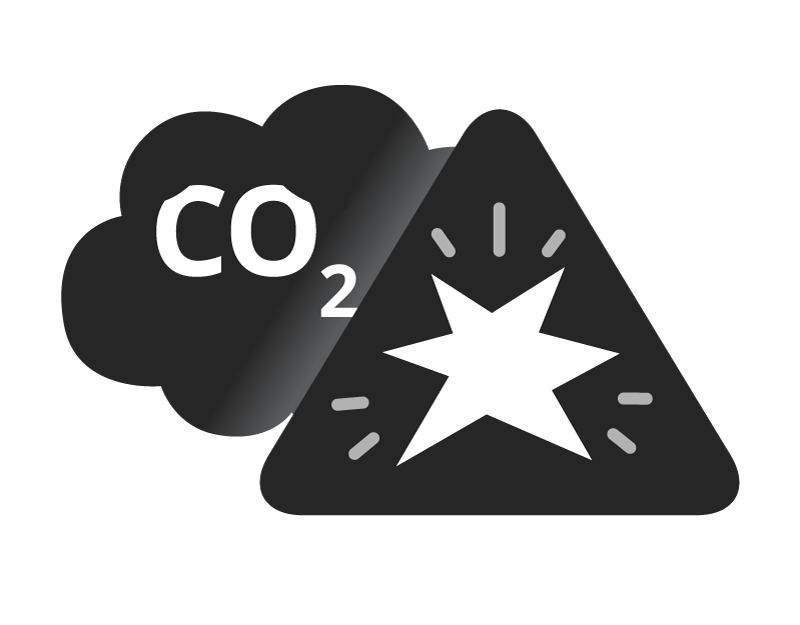 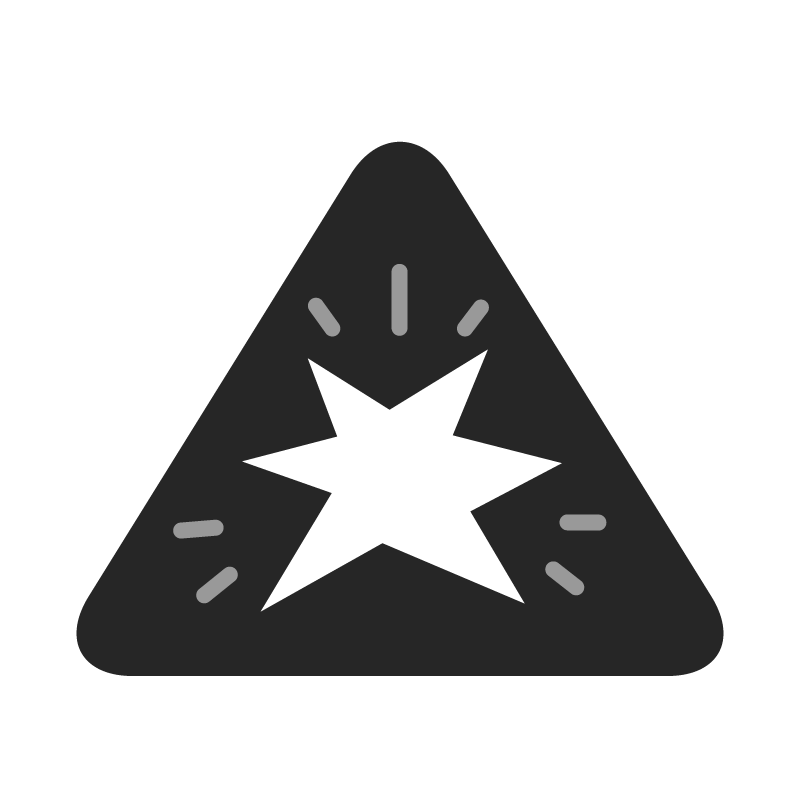 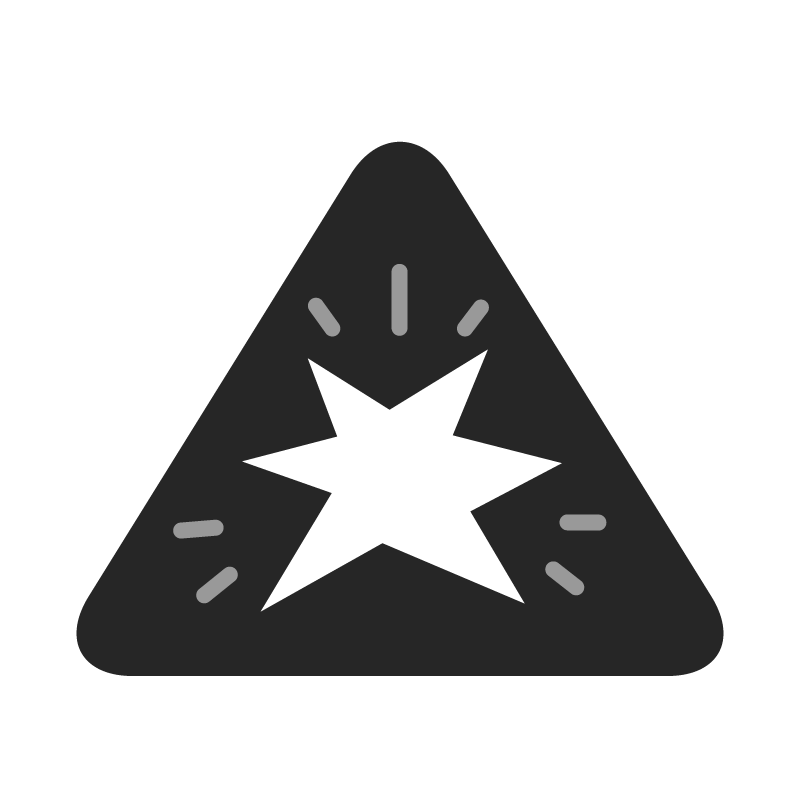 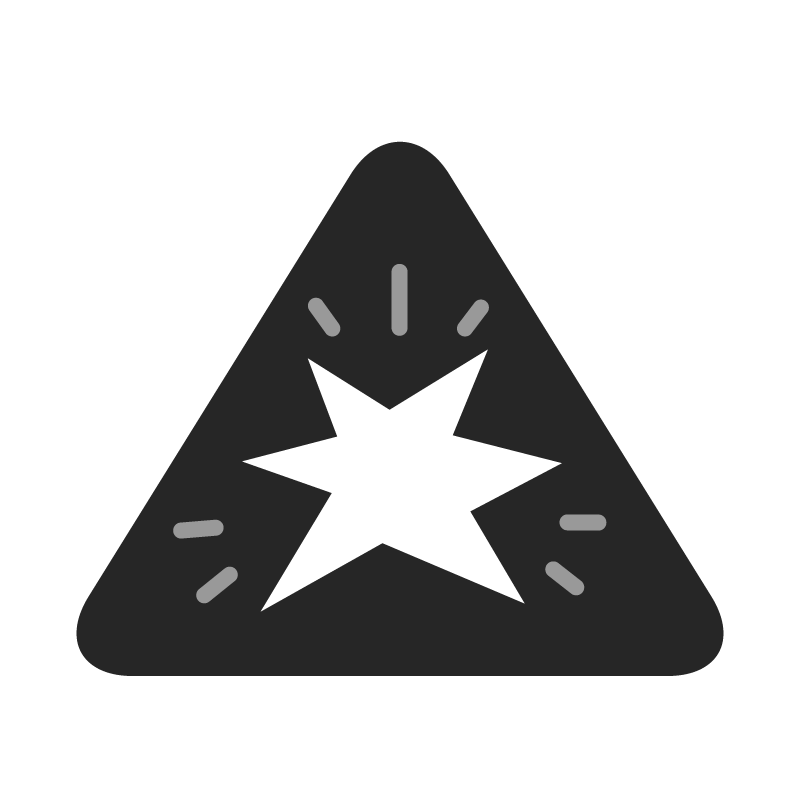 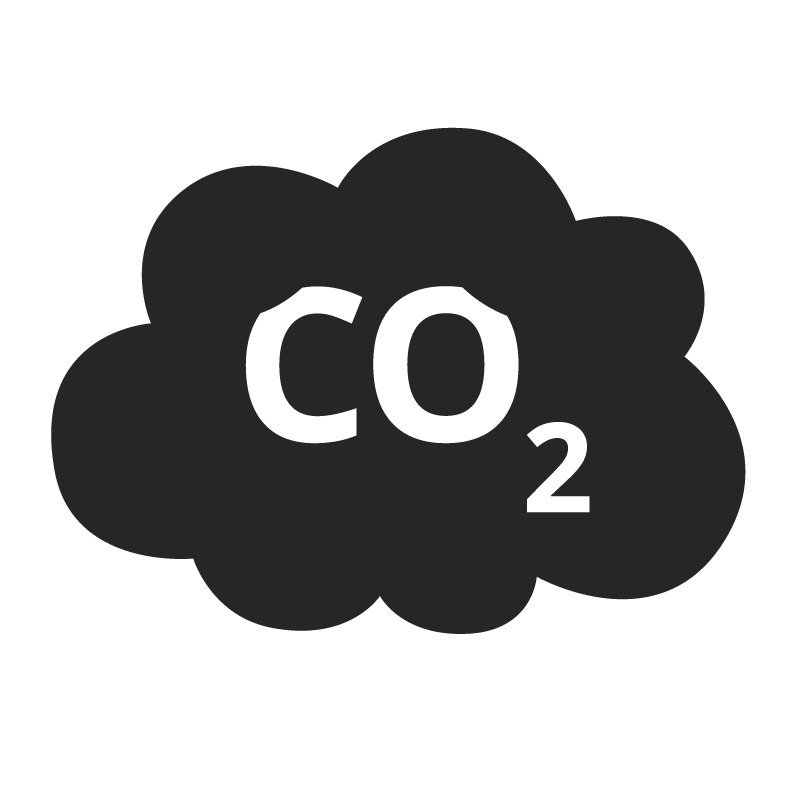 Vaikuttavuuden arvioinnin tekeminen
Arviointi tehtiin sekä kehittämiskohteille että suppeammin ELY-keskuksen tehtäville
ELY-keskusten ilmastovaikuttavuutta arvioitiin erikseen hillinnän ja sopeutumisen kannalta. 
Arvio tehtiin sekä nykytilan että potentiaalin näkökulmista 
Arvioinnissa huomioitiin 1) päästö- tai nieluvaikuttavuus sekä 2) ELY-keskuksen rooli ilmastotyössä.
ELY-keskuksen rooli pyrittiin käymään systemaattisesti läpi eri näkökulmista, jotta otettaisiin huomioon kaikki erilaiset ohjauskeinot, joita virastolla on käytettävissään. 
Tässä käytettiin tukena organisaatioiden ilmastotyön arviointikehikkoa (alkup. USAID), jota sovellettiin ELY-keskuksiin.
Vaikuttavuus luokiteltiin luokkiin 1-5, joissa luokka 5 oli vaikuttavin ja luokka 1 vähiten vaikuttava
Arvioinnissa tarkasteltiin
Hillintä: 
Päästövaikutus 
Kytkeytyvyys ilmastotyöhön 
Resursointi ja tehtävä osana ELYn ilmastotyötä 
Käytettävissä olevat ohjauskeinot 
Sopeutuminen
Kytkeytyvyys ilmastotyöhön 
Resursointi ja tehtävä osana ELYn ilmastotyötä 
Käytettävissä olevat ohjauskeinot
Ilmastotyön potentiaalin hotspotit ja suurimmat nousijat
Ilmastotyön vaikuttavat win-win -kokonaisuudet
Hillinnän ja sopeutumisen win-win-kehittämiskohteet
Ojitukset ja vesitalouden hallinta
Hillinnän ja sopeutumisen yhteiset hotspotit nykytilassa.
Ilmastovaikutusten arviointi
Ilmastokestävä yhdyskuntarakenne
Ojitukset ja vesitalouden hallinta
EU-osarahoitteisen rahoituksen ilmastokriteerit
Hillinnän ja sopeutumisen yhteiset hotspotit potentiaalissa.
Ilmastokestävä yhdyskunta-rakenne
EU-osarahoitteisen rahoituksen ilmastokriteerit
Ilmasto-vaikutusten arviointi
Luonnonsuojelun ilmastonsuojelu-ohjelma
Ravinnekiertojen hallinta - vesiensuojelu, maaperä ja hiiltä sitovat kasvit
Vesistöjen ilmastokestävyys
Ilmastokriteerit ja ilmastokestävyys ELYn jakaman rahoituksen arviointiin
ELY-tehtävien win-win -hotspotit
Hillinnän ja sopeutumisen win-win-kokonaisuus
Kehittämiskohde
Alueidenkäyttö
Vesien- ja merenhoito
ELY-tehtävä
Vesistöjen ilmastokestävyys
Ilmastokestävä yhdyskunta-rakenne
Ojitukset ja vesitalouden hallinta
Ilmasto-vaikutusten arviointi
Maa- ja metsätalouden vesienhallinta
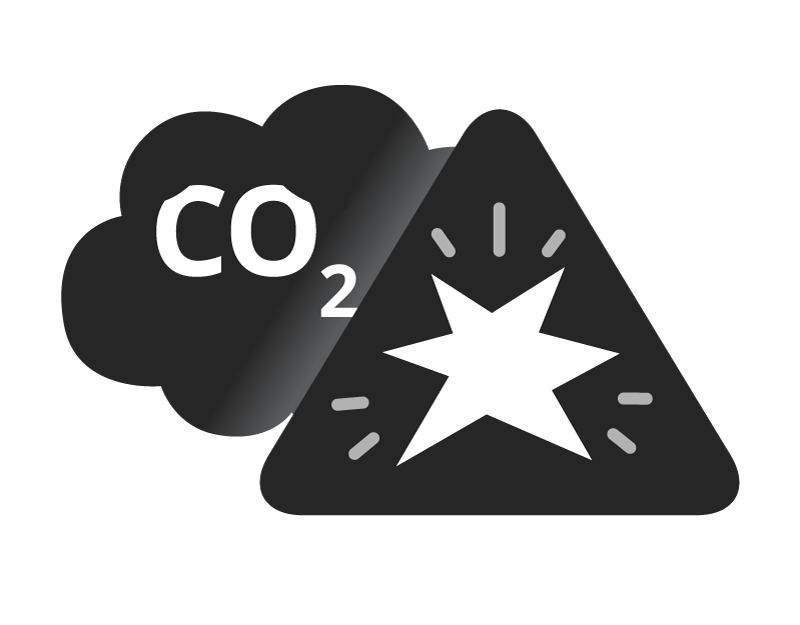 Rakenne-rahastotehtävät
YVA ja SOVA
Yritysten kehittämis-palvelut
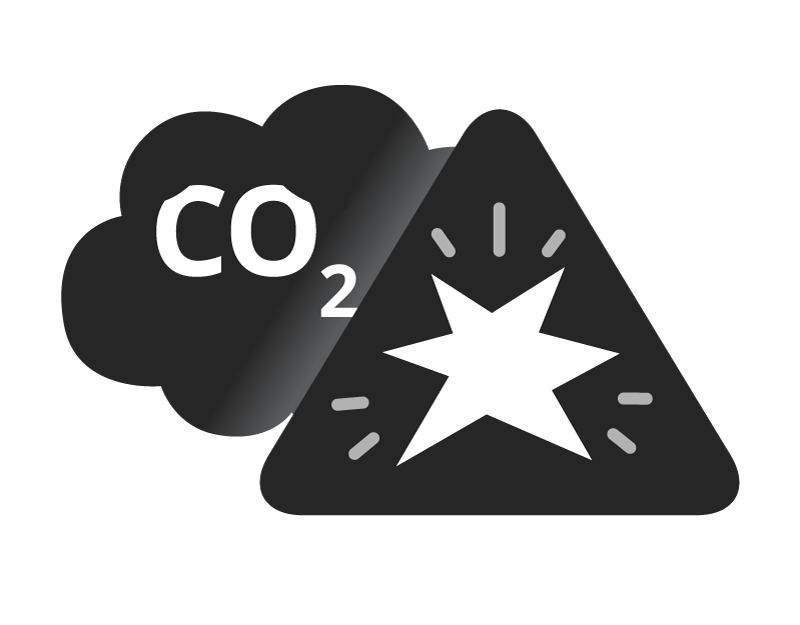 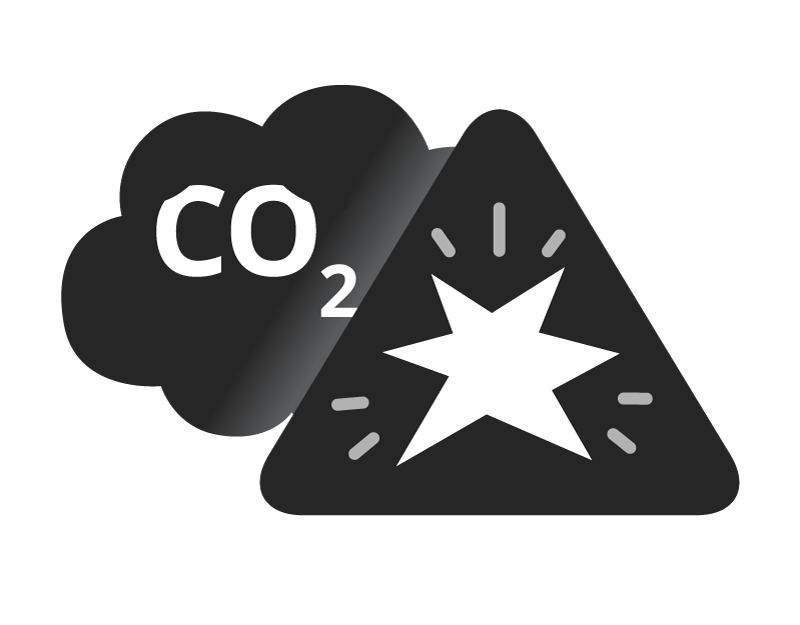 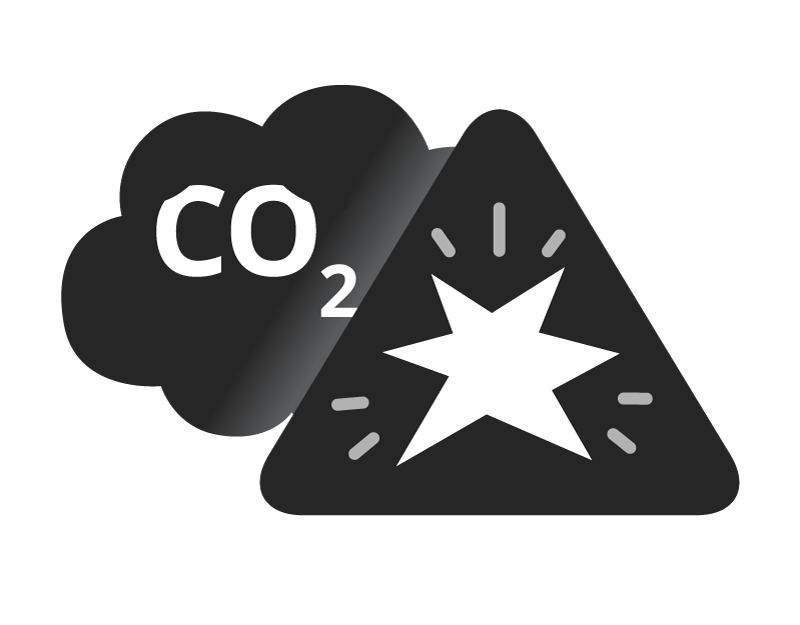 Liikennejärjes-telmäsuun-nittelu
Luonnonsuojelu
Maaseudun kehittäminen
EU-osarahoitteisen rahoituksen ilmastokriteerit
Ravinnekiertojen hallinta - vesiensuojelu, maaperä ja hiiltä sitovat kasvit
Ilmastokriteerit ja ilmastokestävyys ELYn jakaman rahoituksen arviointiin
Luonnonsuojelun ilmastonsuojelu-ohjelma
Hankesuunnittelu
Maatalouden rakennetuet
Uudet tiehankkeet
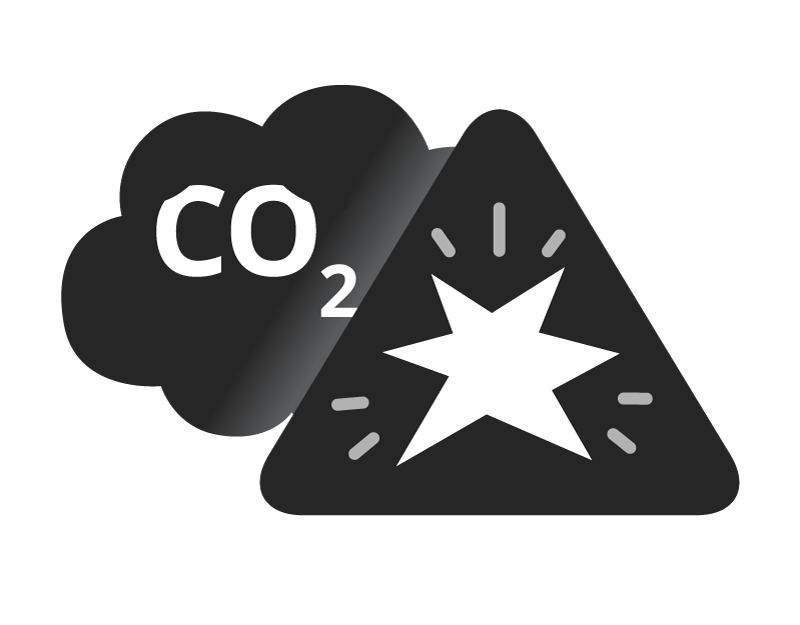 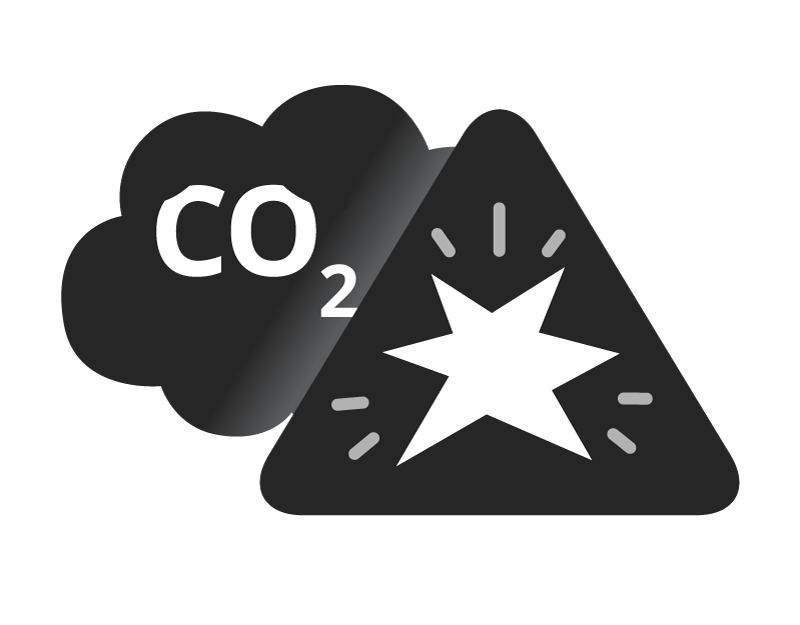 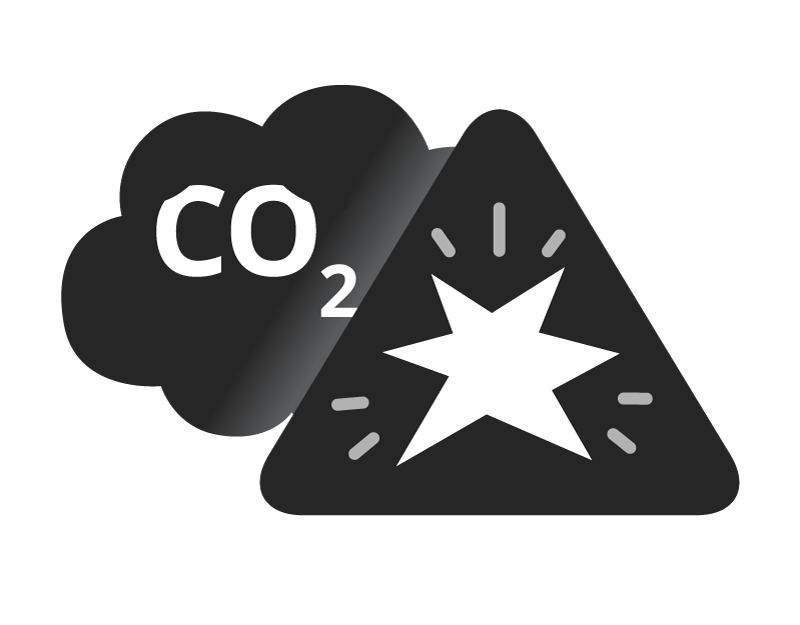 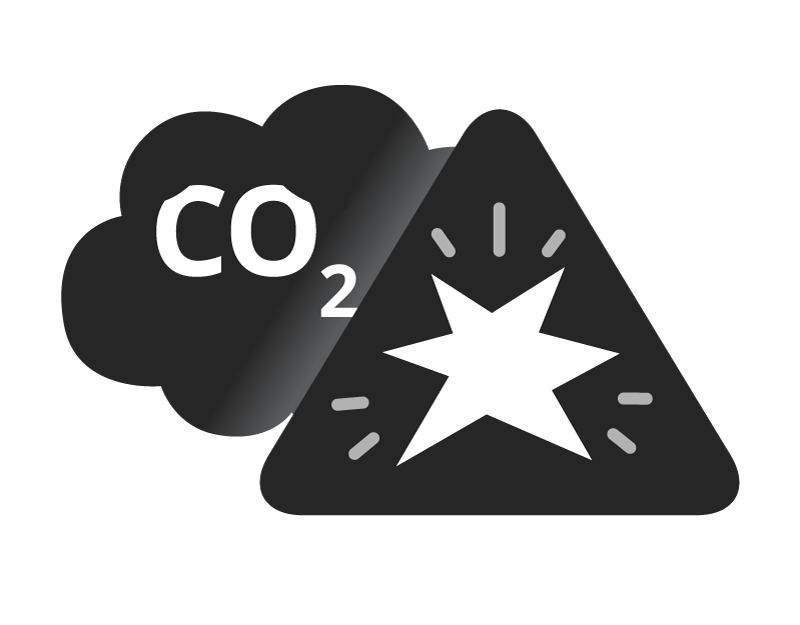 Reflektointia hotspoteista ja vaikuttavuudesta
ELY-keskusten ohjausvaikutusta tarkasteltaessa vaikuttavuus jaettiin ensin suoraan ja välilliseen, ja sen jälkeen sitä tarkennettiin vielä miettimällä ELY-keskuksen roolin keskeisyyttä: 
Hillinnän osalta kehittämiskohteiden vaikuttavuudessa eniten painoarvoa saavat päästövaikutus sekä ELY-keskuksen ohjausvaikutus. Sopeutumisessa painotetaan tasavertaisesti tiedon ajantasaisuutta ja käyttöä, ilmastotyön resurssointia, sopeutumisen työn integroitumista virkatyöhön ja ELY-keskuksen ohjausvaikutusta.
Ohjausvaikutuksessa on painotettu erityisesti ELY-keskuksen jakamaa rahoitusta, johon olisi mahdollista liittää myös ilmastoon liittyviä ehtoja, sekä lakisääteisen roolin vahvuutta. Pienemmän painoarvon saavat esim. viestinnälliset ohjauskeinot. 
Ilmastotiedon tuottamisella on sopeutumisessa vahvempi painoarvo kuin hillinnässä, sillä hillintäkysymyksissä tiedonvälityksen merkitys on välillisempi kuin sopeutumisen ja usein virastot esim. edellyttävät arviointeja konsulteilta ja hakijoilta eivätkä tee niitä itse. 
Hillinnän vaikuttavuuteen verrattuna sopeutumisen tiedon ja sopeutumistyön seurannan vaikuttavuutta on painotettu. Ilmastoriskien tunnistamisen ja sopeutumisen tarpeen tiedostamisen nähtiin olevan tärkeää sopeutumiskyvyn lisäämisessä. Sopeutumistarpeen ja –työn seurantaa ja arviointia pidettiin myös tärkeänä, jotta työn tulokset vastaavat tavoitteita ja työssä huomioidaan nykytilanne ja ajantasainen tieto. 
Laadulliseen luokitteluun pohjautuvaan arviointiin sisältyy aina tulkinnanvaraisuutta. Arviointiperusteet on pyritty avaamaan ja kuvaamaan. Toisaalta useista eri arviointikriteereistä koostuva arviointimenetelmä saa aikaan sen, ettei yksittäinen tulkinta ratkaise tulosta kokonaisuudessaan. Kokonaisuutta tarkasteltaessa korkeimpia painoarvoja saavat ne asiat, jotka on myös esim. kansallisissa tavoitteissa nostettu esiin, ikä lisää arvioinnin uskottavuutta.
Erityisesti korkeimpiin hotspot –luokkiin ei ollut mahdollista nousta, ellei saanut korkeita pisteitä kaikista eri kriteereistä. Alimmissa luokissa taas korostuivat hillinnän osalta ne kehittämiskohteet, joissa on pieni hillinnän vaikutus, mutta joiden päärooli on sopeutumisessa. Nämä havainnot tukevat arvioinnin onnistuneisuutta omassa tarkkuustasossaan.
Hotspotteja tarkasteltaessa tulee huomioida, että kehittämiskohteet on muodostettu siten, että niillä lähtökohtaisesti on ilmastovaikuttavuutta ja ne ovat ELY-keskuksen toimivallassa. Siten vaikuttavuuksiltaan pienemmätkin kokonaisuudet voivat olla toteutettavissa ja on hyvä tiedostaa osana virkatyön tekemistä. 
Joidenkin kehittämiskohteiden vaikuttavuus on selvästi välillistä: esim. paikkatiedon ja koulutusten kehittäminen ovat asioita, joiden vaikuttavuutta on haastava asettaa samanlaiseen asemaan kuin konkreettisten kehittämiskohteiden. 
Tulevaisuudessa olisi tarketta kehittää myös vaikutusten arviointia esim. erilaisiin hankkeisiin liittyen sekä selvittää näiden yhteen laskettuja ilmastovaikutuksia. Esimerkiksi arvioitavien hankkeiden sekä YSL- ja YVA-menettelyjen osalta voitaisiin nostaa tarkemmin esiin erilaisten toimintojen vaikuttavuutta. 
Tarkastelu tehtiin valtakunnallisella tasolla. Alueellisia erityiskysymyksiä varten olisi tarpeen määritellä myös alueellisia lukuja. Tämä vaatii myös laskentamenetelmien kehittämistä.
Kehittämiskohteiden vaikuttavuuden arvioinnin taustaa
Vaikuttavuuden arvioinnin kehittämisessä on käytetty pohjatiedon lähteenä USAID:n Global climate change institutional capacity assessment –arviointikehikkoa, jossa käydään systemaattisesti organisaation ilmastotyön eri näkökulmat läpi.

Kehikko suomennettiin ja sitä muokattiin paremmin suomalaisiin olosuhteisiin soveltuvaksi.Arviointikehikon ensimmäistä kohtaa (Governance) ei käytetä kehittämiskohteiden vaikuttavuuden arviointiin vaan virastojen ilmastotyön tilanteen kartoittamisessa.Kohtaa 3 (Resources) on muokattu kuvaamaan paremmin ELY-keskusten ohjauskeinoja ja mahdollisuuksia luoda muutosta.
Hillinnän vaikuttavuuden arviointi
Hillinnän vaikuttavuuden arviointi
ELY-tehtävien arviointi
Kytkeytyvyys ilmastotyöhön hillinnän osalta
Resursointi ja tehtävä osana ELY-keskuksen ilmastotyötä 
Käytettävissä olevat ohjauskeinot
Kehittämiskohteiden arviointi
Päästövaikutus 
Kytkeytyvyys ilmastotyöhön hillinnän osalta
Resursointi ja tehtävä osana ELY-keskuksen ilmastotyötä 
Käytettävissä olevat ohjauskeinot
Kehittämiskohteiden päästövaikuttavuutta arvioitiin laskennallisin keinoin. Lähteinä hyödynnettiin ELY-keskuksen käytössä olevia tietokantoja, Ilmastopaneelin päästövähennyspolkua sekä toimialakohtaisia tiekarttoja. Arvioinnissa ei voitu ottaa numeerisesti kantaa siihen, kuinka paljon päästövähennyspotentiaali on riippuvainen ELY-keskuksesta, koska vaikutusketjuun liittyy lukuisia muitakin toimijoita.
Sen sijaan pidettiin tärkeänä nostaa esiin ne isot teemakokonaisuudet, joihin panostamalla ELY-keskus voi eniten edistää päästövähennysten toteutumista ja tätä kautta kasvattaa omaa positiivista hiilikädenjälkeään.
ELY-keskuksen yksittäisille tehtäville ei laskettu tässä ensimmäisen kerran tehdyssä arvioinnissa päästövaikutuksia, koska se olisi mahdotonta tehtävien sisältöjen vaihdellessa asiakkaiden mukaan (esim. mitä asioita tulee lausunnoille tai vireille, millaisia rahoitushakemuksia jätetään jne.)
Sen sijaan arvioitiin, liittyykö tehtäviin ilmastosisältöjä ja näiden katsottiin lisäävän tehtävän ilmastovaikuttavuutta
Kehittämiskohteiden hotspotit - hillintä
Nykytila
Potentiaali
ELY-tehtävien hotspotit - hillintä
Nykytila
Potentiaali
Huomioita hillinnän vaikuttavuuden arvioinnista
Nykytila 
ELY-keskuksella on keskeinen rooli erityisesti ilmastovaikutusten arvioinnin, materiaalitehokkuuden, ojitusten ja vesistöjen ilmastokestävyyden suhteen. Lisäksi ympäristötiedon kerääminen ja tiedontuotanto on pitkälti ELY-keskuksen ja SYKEn yhteistyössä tehtävää työtä. 
Kiertotalouden tehtävien toteuttamisessa on paljon vaihtelua ELY-keskusten välillä, ja lisäksi kiertotaloustehtävään kytkeytyvät oleellisesti jätelainsäädännöstä tulevat tehtävät.
Ympäristönsuojelulainsäädäntö on merkittävä keino toteuttaa ympäristötavoitteita jo nykyisellään, mutta ilmastotavoitteet eivät sisälly lainsäädäntöön yhtä vahvasti kuin muut tavoitteet. Tästä seuraa, etteivät YSL:n mukaiset tehtävät nouse vaikuttavuudeltaan arvioinnissa esiin. YSL:n valvontakohteiden päästövaikutusten arviointia olisi mahdollista tehdä tulevaisuudessa vielä tarkemmin, mikäli tietojärjestelmistä saatavan tiedon määrää saataisiin kasvatettua. 
ELY-keskusten välillä on merkittävää alueellista vaihtelua tehtäväsisällöistä. Jatkotyössä olisi tarpeen saada näitä näkökulmia vielä paremmin esille. Hillinnän kannalta tällaisia ovat ainakin 
Turve 
Metsät 
Tuulivoima
Kasvavat kaupunkiseudut
Potentiaali
Erityisesti rahoitus nousee nimenomaan potentiaalissa näkyviin: jo tähän saakka jaettavaan rahoitukseen on liittynyt jonkin verran ilmastoehtoja, mutta suhteessa jaettavan rahoituksen määrään ja uuteen EU-ohjelmakauteen tulossa oleviin linjauksiin 
Vastaavasti maaseudun kehittämiseen liittyy paljon potentiaalia, mutta samalla myös tarvetta yleisille linjauksille potentiaalin käyttöön saamiseksi
Luonnonsuojelutehtävä tukee hiilivarastojen säilyttämistä ja jossain määrin myös hiilinielujen vahvistamista, vaikkei tämä sisälly tehtävän tavoitteistoon. Tulevaisuudessa olisi tarpeen tarkastella myös nielujen merkitystä osana kokonaisuutta erityisesti turvemaiden osalta.
Liikenteen osalta tuleva valtakunnallinen liikennejärjestelmäsuunnitelma sekä fossiilittoman liikenteen tiekartta toteutuessaan ohjaavat vahvasti myös ELY-keskusten toimintaa. Mikäli näiden myötä toteutuisi vahvempaa ilmasto-ohjausta ja tavoitteellisuutta, näkyisi se myös vahvempana potentiaalina.
Hillintä: kehittämiskohteiden arviointi taulukkona
Hillintä: ELY-tehtävien arviointi taulukkona
Sopeutumisen vaikuttavuuden arviointi
Kehittämiskohteiden vaikuttavuus - sopeutuminen
Nykytila
Potentiaali
8.4.2021
Katriina Virtanen
Tehtävien vaikuttavuus - sopeutuminen
Nykytila
Potentiaali
Vaikuttavuuden arvioinnin tarpeet
Kehittämiskohteiden avulla pyritään vahvistamaan ELY-keskuksen sopeutumiskykyä. Kehittämiskohteiden vaikuttavuudella tarkoitetaan niihin liittyvän sopeutumiskyvyn tasoa. Vaikuttavuutta arvioidessa selvitetään, mikä on ELY-keskuksen nykyinen kapasiteetti tehdä sopeutumisen toimenpiteitä ja kuinka korkeaksi kapasiteettia voidaan realistisesti nostaa kehittämiskohteen ehdotuksia toteuttamalla.
Tehtävien vaikuttavuutta arvioidessa tavoitteena on tunnistaa, missä tehtävissä ohjauskeinoja käytetään sopeutumisen työhön ja missä tehtävissä se olisi mahdollista. 
ELY-keskusten lakisääteisiin tehtäviin kuuluu jo runsaasti sopeutumiskykyä vaativia ja sopeutumista edistäviä tehtäviä. Monissa tehtävissä on paljon riskienhallinnan elementtejä, joissa sopeutumisen näkökulman huomioiminen olisi osa joka tapauksessa tehtävää ympäristövaikutusten arviointia. Monissa tehtävissä myös varaudutaan jo sään ääri-ilmiöihin. Vaikka sopeutuminen ei suoranaisesti olisi lainsäädännössä nimetty huomioitava seikka, ilmastonmuutos tulee muuttamaan tulevaisuuden olosuhteita, joten työssä tarvitaan myös ennakoivaa sopeutumisen harkintaa.
Tehtävissä, joissa jo nyt seurataan ympäristövaikutuksia (esim. monet vesistötehtävät, vesihuolto, luonnonsuojelu) ja tehtävät, joissa tehdään riskiarviointia (esim. liikenneturvallisuus, PIMA-tehtävät) on arvioitu jo olevan sopeutumiskykyä. Tätä sopeutumiskykyä voitaisiin kuitenkin nostaa pidemmän aikavälin ennakoinnilla ja ilmastonmuutoksen systemaattisella huomioinnilla.
Kehittämiskohteiden vaikuttavuuden arviointi
Katriina Virtanen
8.4.2021
Sopeutumisen kehittämiskohteiden vaikuttavuuden arvioinnin kriteeristö
Pisteytyksen määrittäminen
Nykytilaa arvioidessa huomioidaan tiekartan aineiston keruun aikana esille tulleet sopeutumisen työhön käytetyt ohjauskeinot, tieto, resurssit ja tavoitteet. 
Potentiaalin pisteytys pohjaa aineiston keruun aikana esille tulleisiin toimenpide-ehdotuksiin, tietolähteisiin ja lainmuutostarpeet ja miten realistiseksi nämä ehdotukset koettiin.
Potentiaalinen vaikuttavuus riippuu jo nyt olemassa olevasta tekemisestä ja tilanteissa, joissa nykytilan tekeminen on vahvaa, potentiaalinen vaikuttavuuskin on korkeaa. Toisaalta tehtävissä, joissa on paljon mahdollisuuksia lisätä sopeutumiskykyä, nykyinen matala sopeutumiskyky vaikuttaa potentiaalinkin pisteytykseen.
Nykytila on ”keskiarvo” kaikista tehtävistä – toisissa kehittämiskohteeseen liitetyissä tehtävissä vaikuttavuus voi olla korkeampi kuin toisissa.
Tiedon olemassaolo, saatavuus, käyttöNykytila
Tiedon olemassaolo, saatavuus, käyttöPotentiaali
Toiminnan suunnittelu ja strategiset tavoitteetNykytila
Toiminnan suunnittelu ja strategiset tavoitteetPotentiaali
Ohjausvaikutus ja toimeenpanoNykytila
Ohjausvaikutus ja toimeenpanoPotentiaali
Seuranta ja arviointiNykytila
Seuranta ja arviointiPotentiaali
Nykytilan ja potentiaalin vertailu
Vaikuttavuuden arvioinnin kriteeristö mahdollistaa sopeutumiskyvyn aukkojen tunnistamisen ja näyttää, vastaavatko ehdotetut suositukset nykyistä tarvetta.
Sillä voidaan osoittaa, mihin kriteerin keskittyminen lisää kehittämiskohteen vaikuttavuutta eniten. Kuitenkin kaikkia kriteerejä täytyy vahvistaa, kokonaissopeutumiskyvyn lisäämiseksi.
Esim. hulevesien hallinta ja kuivatuksen mitoitus –kehittämiskohteessa vaikuttavuutta voitaisiin lisätä eniten keskittymällä tiedon olemassaolon, saatavuuden ja käytön vahvistamiseen.
Esimerkkejä liikenne- ja elinkeinot -vastuualueilta
Tehtävien vaikuttavuuden arviointi
Tehtävien vaikuttavuuden arvioinnin kriteeristö
Sopeutumisen vaikuttavuuden arvioinnin epävarmuudet
Sopeutumiskyvyn arviointi on hyvin subjektiivista ja vaikka arviointiperusteet on pyritty kehittämään mahdollisimman läpinäkyviksi, niissä on päällekkäisyyttä ja tulkinnan varaa. 
Sopeutumiskyvyn arviointiin ei ole vakiintunutta ja kaikkiin tilanteisiin sopivaa ohjeistusta. Kehittämiskohteiden vaikuttavuuden arviointiin valittu työkalu kattaa yleisimmät instituutionaaliseen sopeutumiskykyyn vaikuttavat tekijät.
Sopeutumiskyvyllä kuvataan kykyä sopeutua, mutta tätä kykyä ei välttämättä (vielä) käytetä sopeutumisen toimenpiteiden kehittämiseen. Vaikuttavuuden arvioinnissa käytettyjen kriteerien kuitenkin nähdään tukevan sopeutumisen integroitumista ELY-keskuksen työhön ja vaikuttavissa kehittämiskohteissa ilmastotieto integroituu tekemiseen ja ilmastotyöhön on riittävät resurssit.